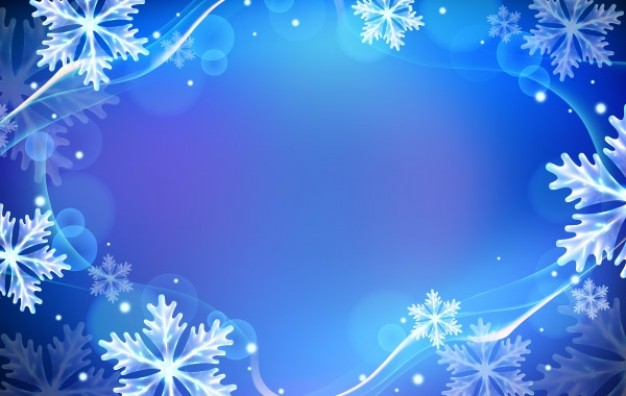 Grudzień  w Świetlicy SP 357
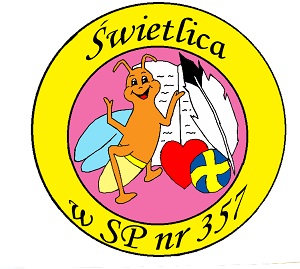 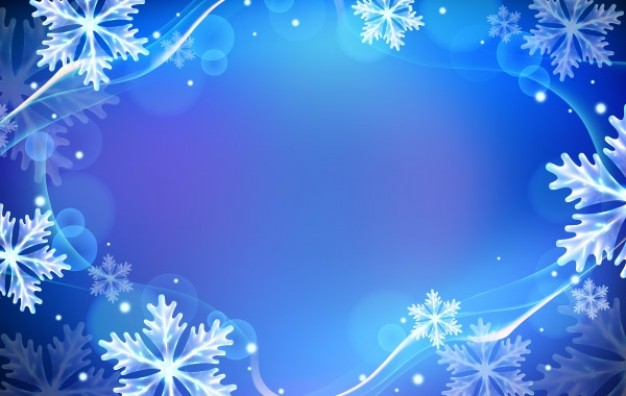 Klasy 4b, 4c, 4g, 5a, 5b
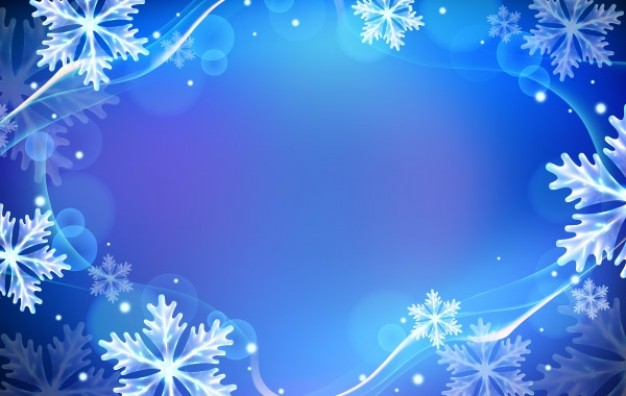 Wykonaliśmy ozdoby świąteczne i dekoracje sali świetlicowej.
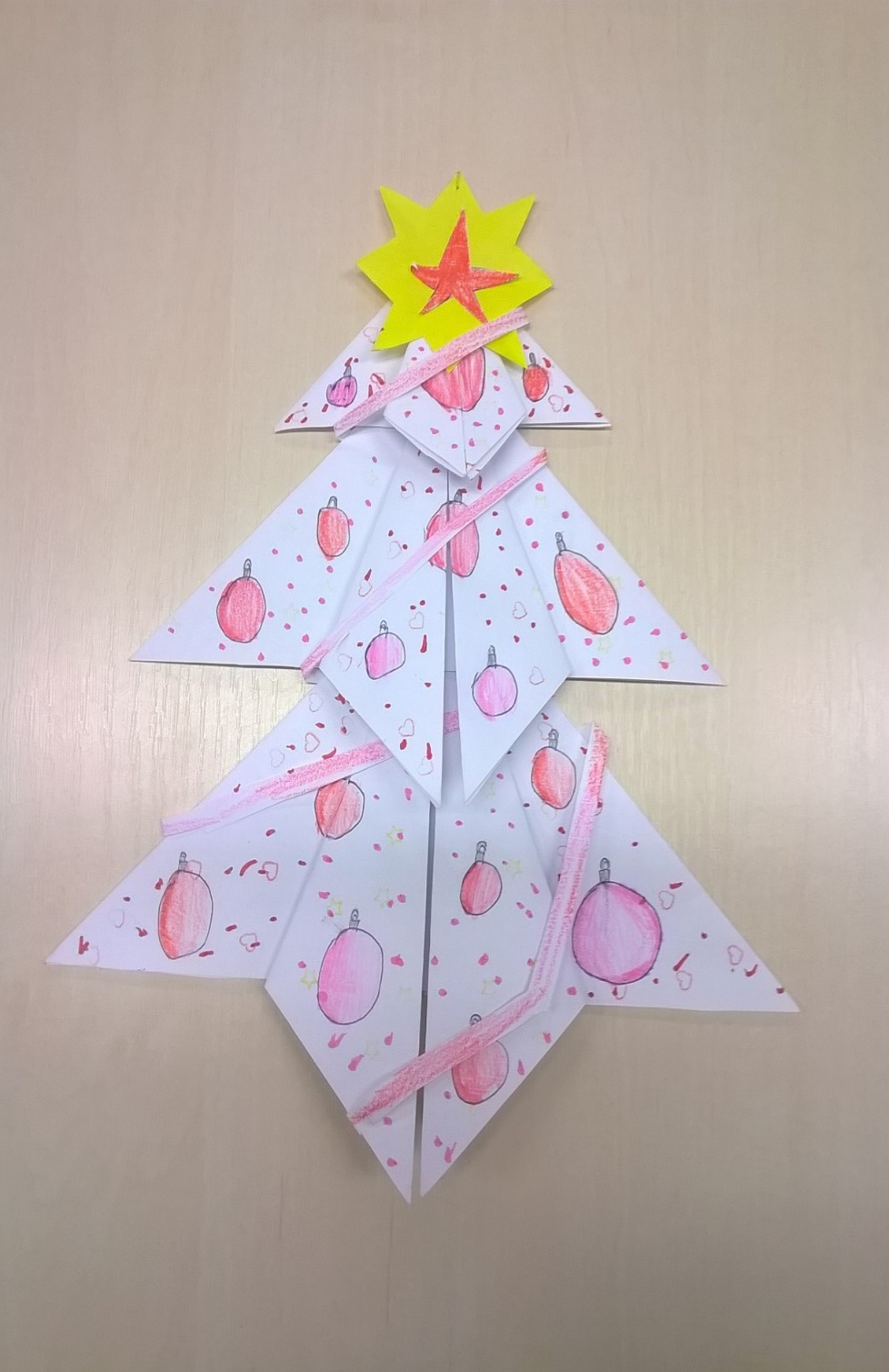 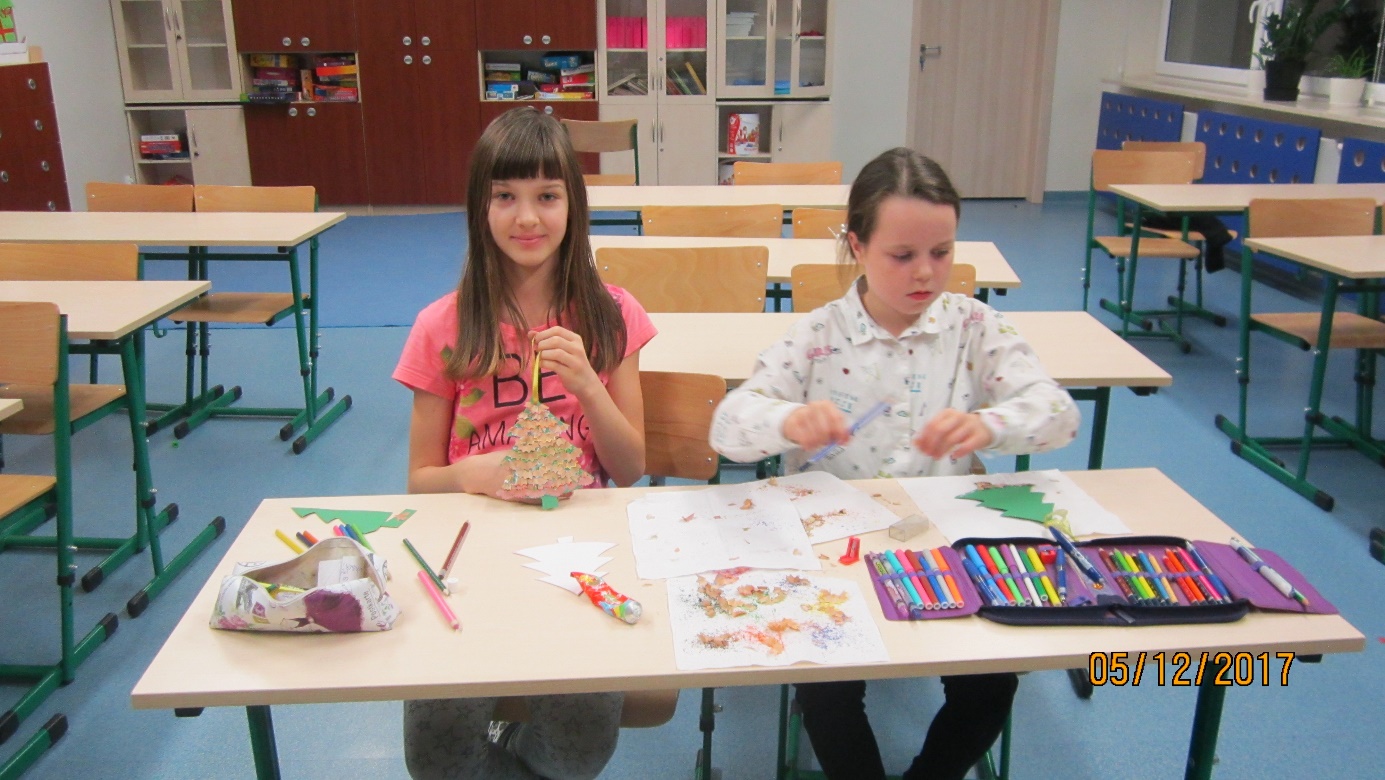 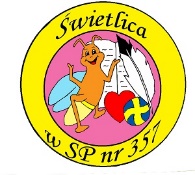 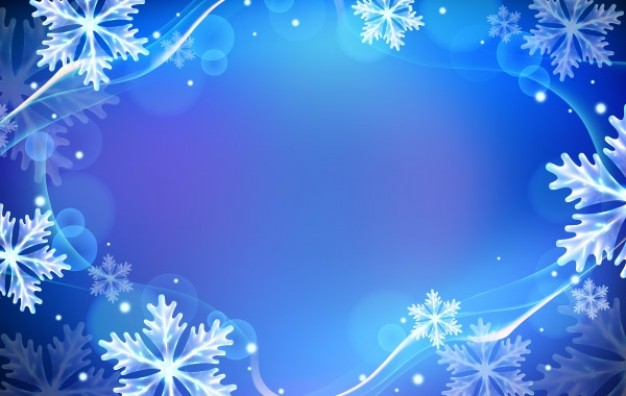 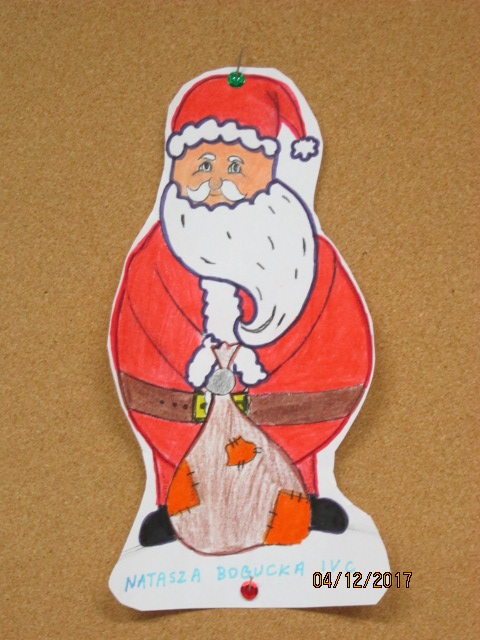 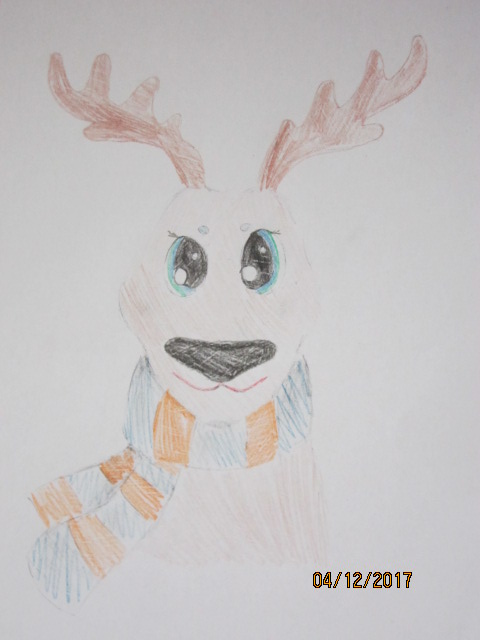 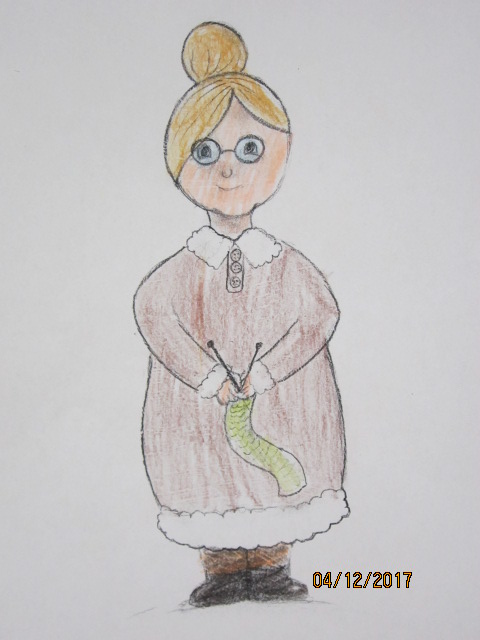 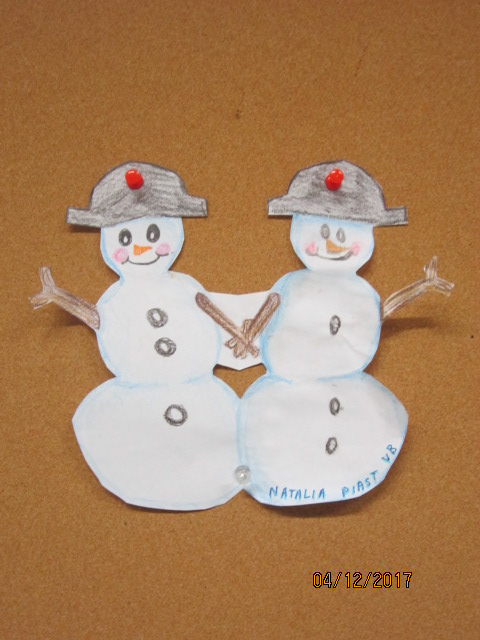 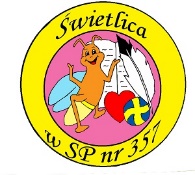 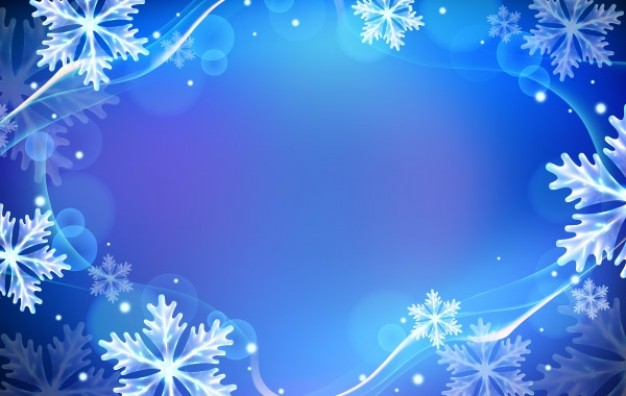 Uczestniczyliśmy w akcji „Szlachetna Paczka”.
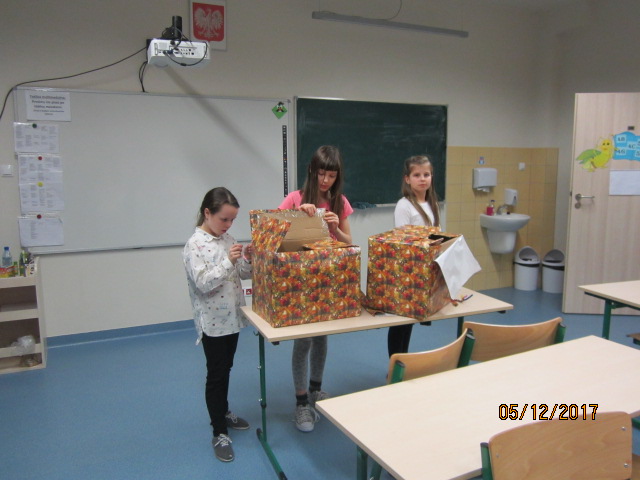 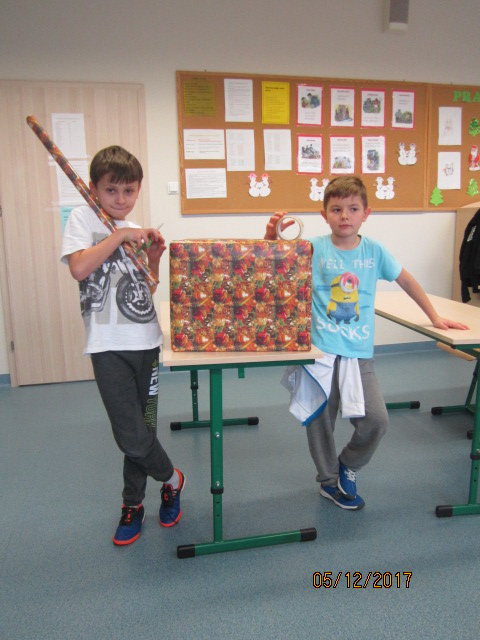 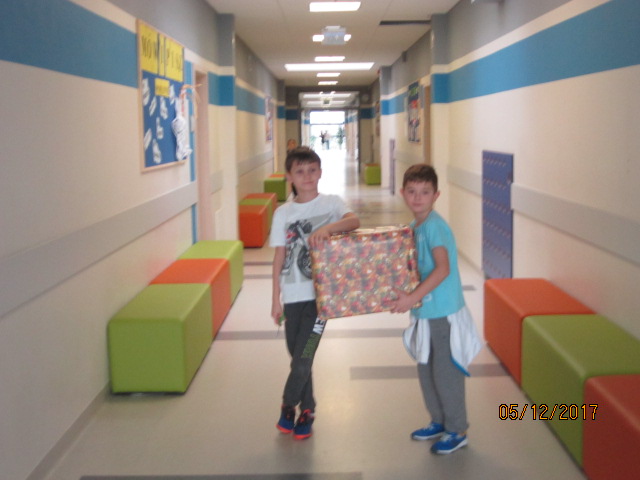 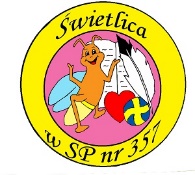 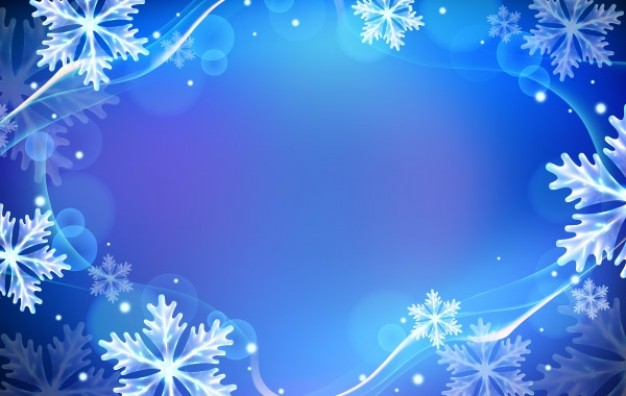 W ramach akcji „Marzycielska Skrzynka” wykonaliśmy kartki świąteczne dla dzieci spędzających Święta Bożego Narodzenia w Centrum Kliniczno-Dydaktycznym w Łodzi.
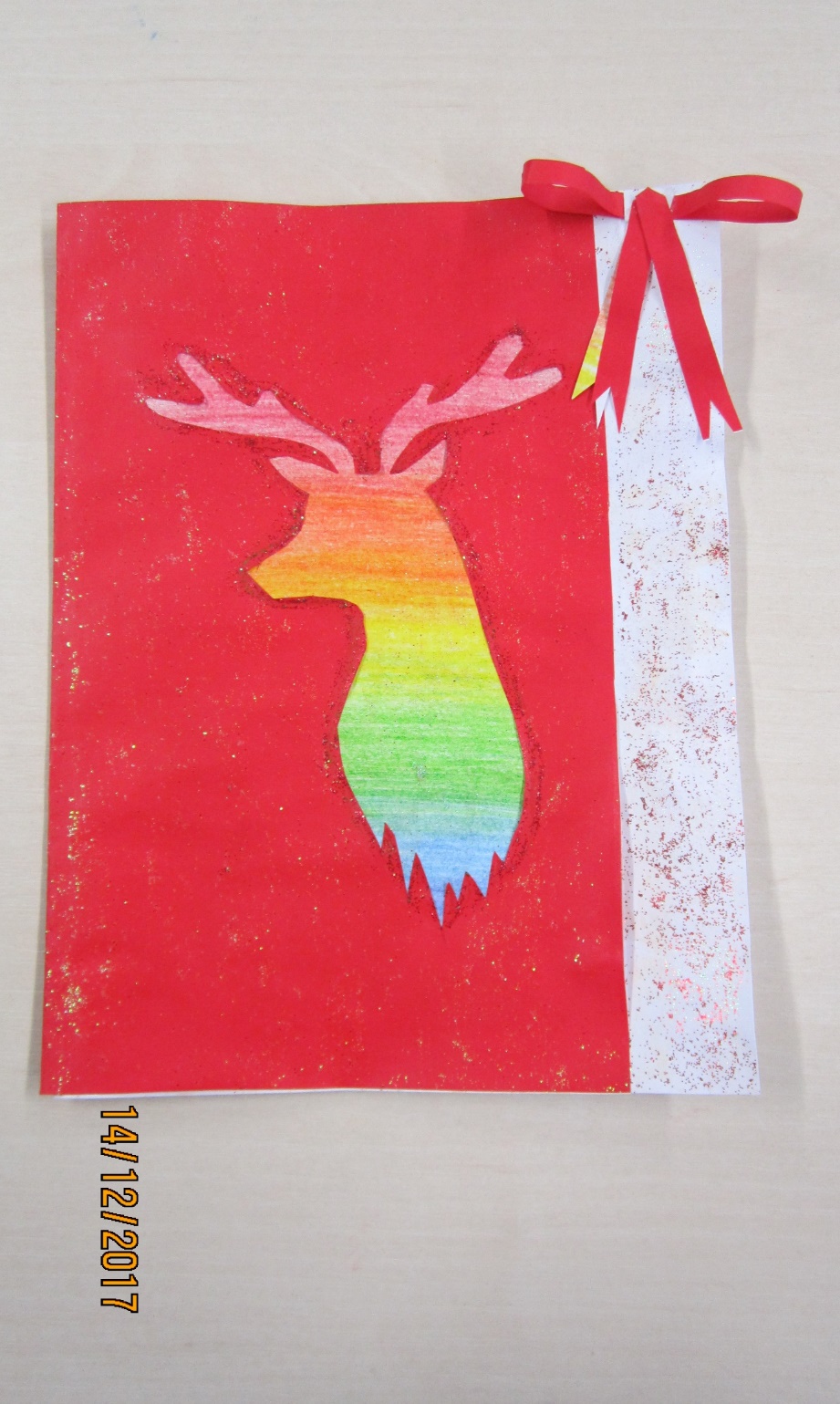 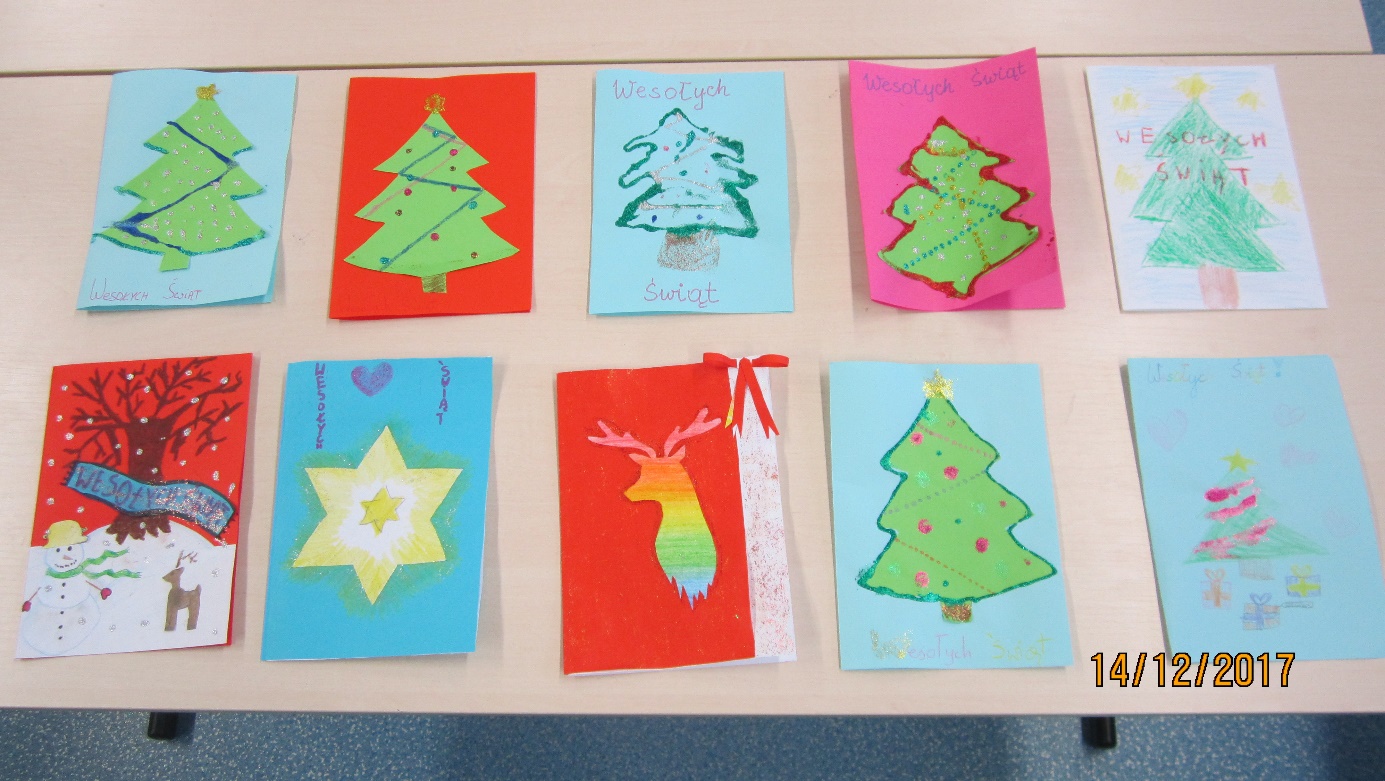 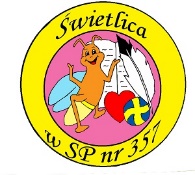 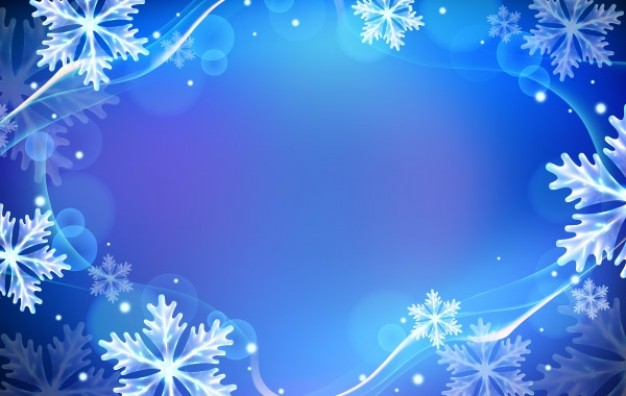 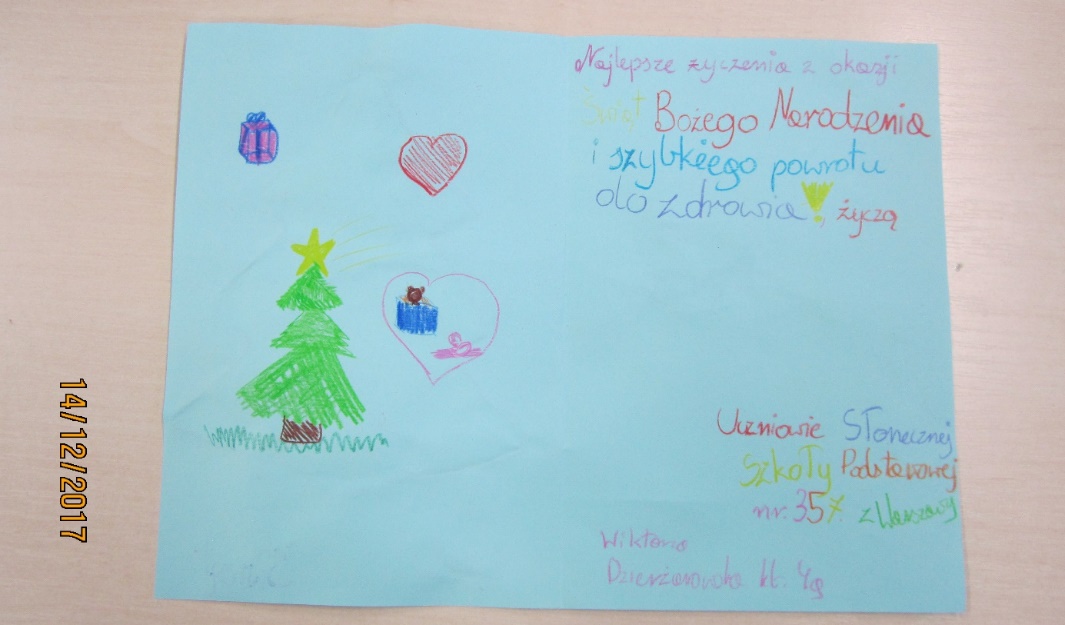 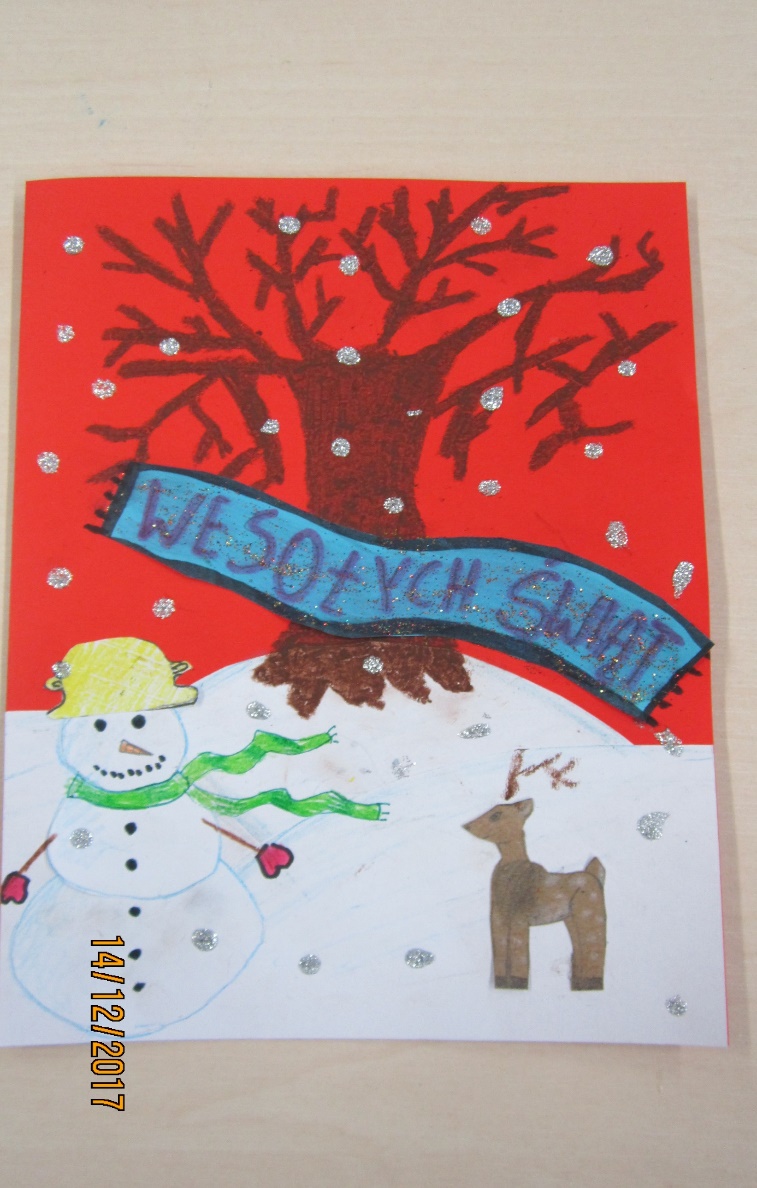 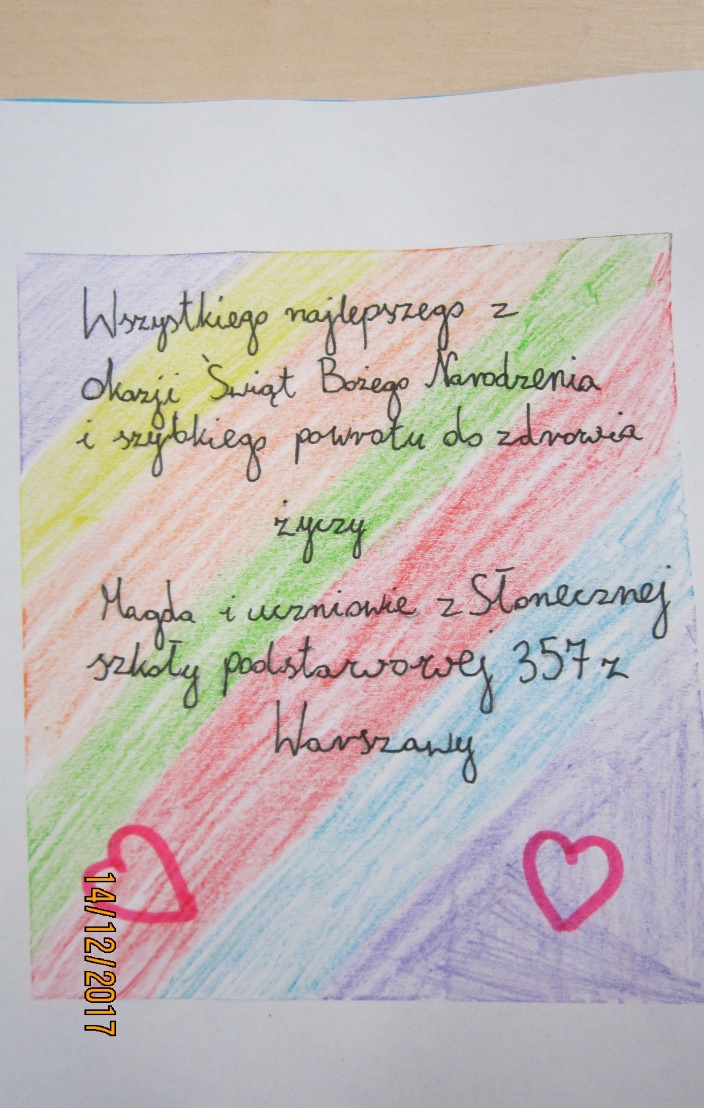 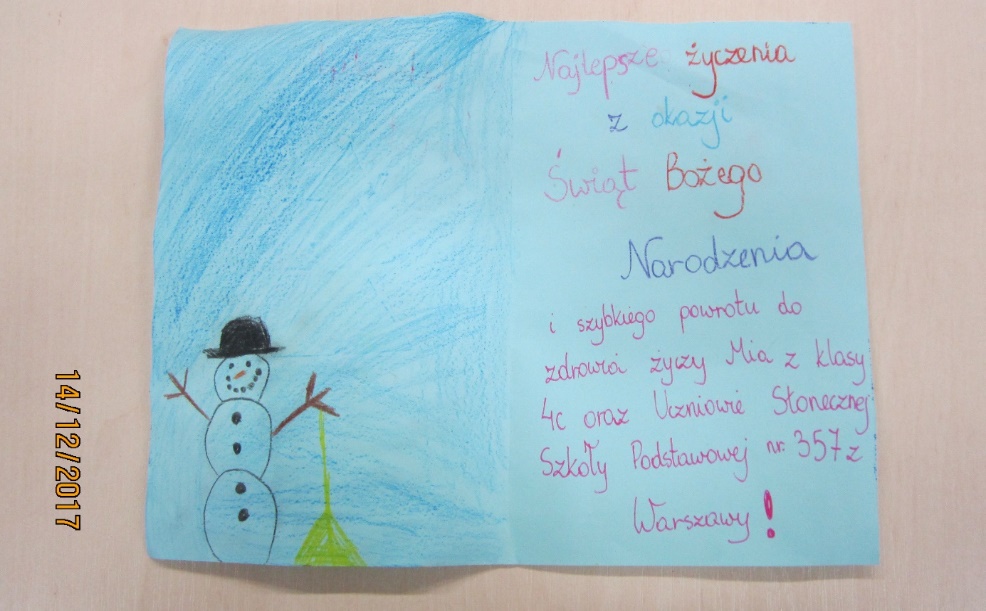 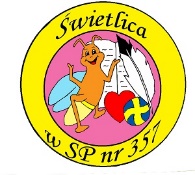 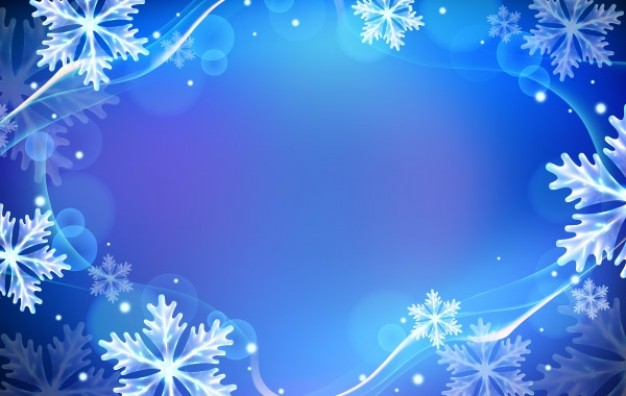 Magda Witek i Natalia Piast wykonały anioły na szkolny konkurs „Anioł Bożonarodzeniowy”.  Magda zajęła I miejsce, Natalia II – serdecznie gratulujemy!!!
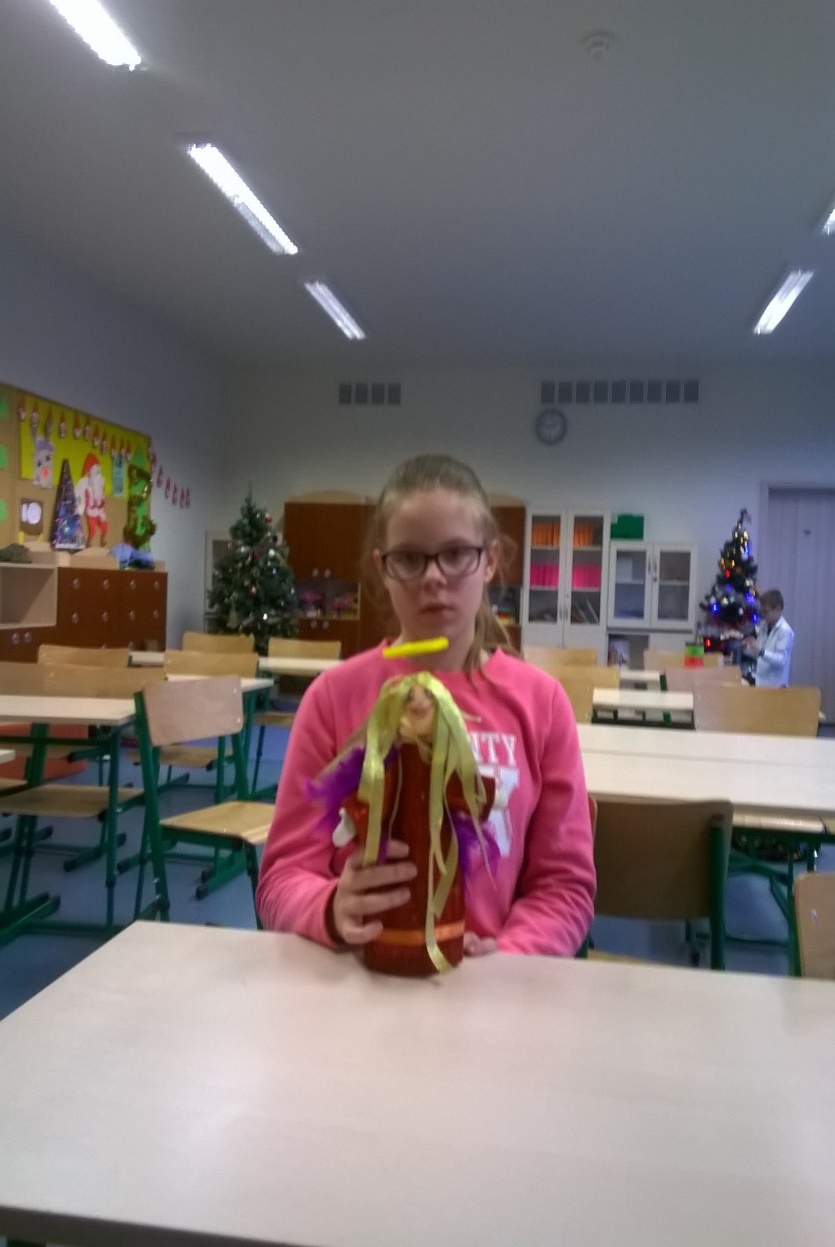 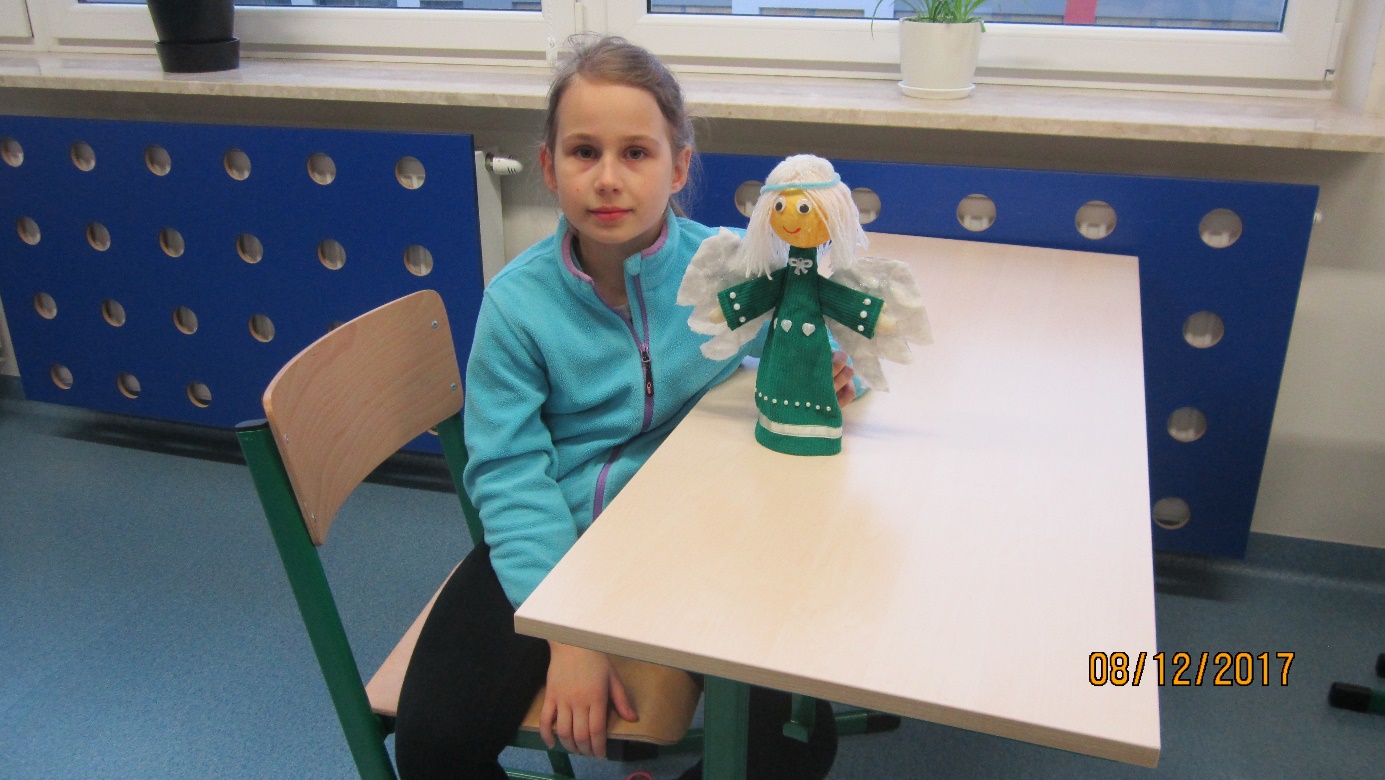 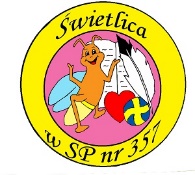 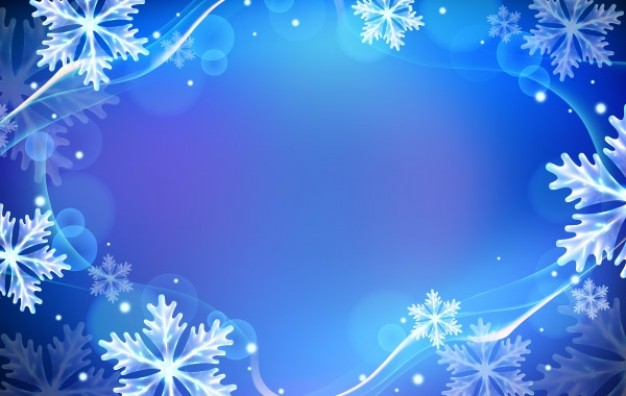 Uczestniczyliśmy w Świetlicowym Konkursie Kolęd i Pastorałek. Świetlicę klas 4 i 5 reprezentowali uczniowie klasy 4G oraz 4F. Jako solistka wystąpiła Julianna Piotrowska z klasy 5A.
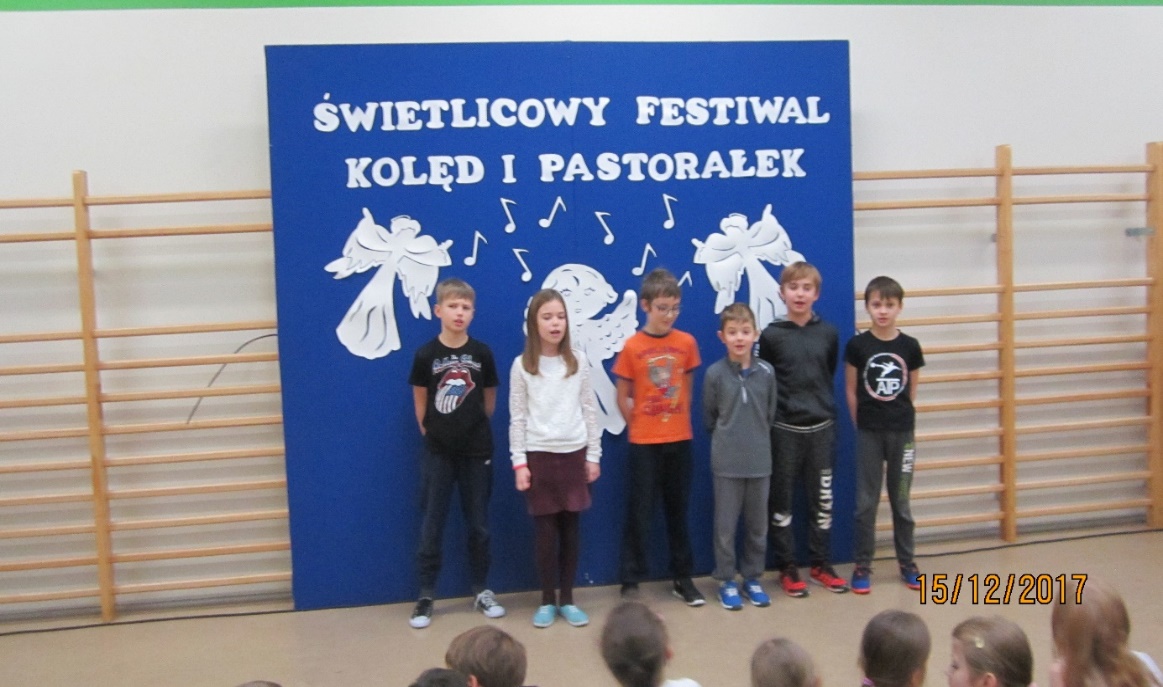 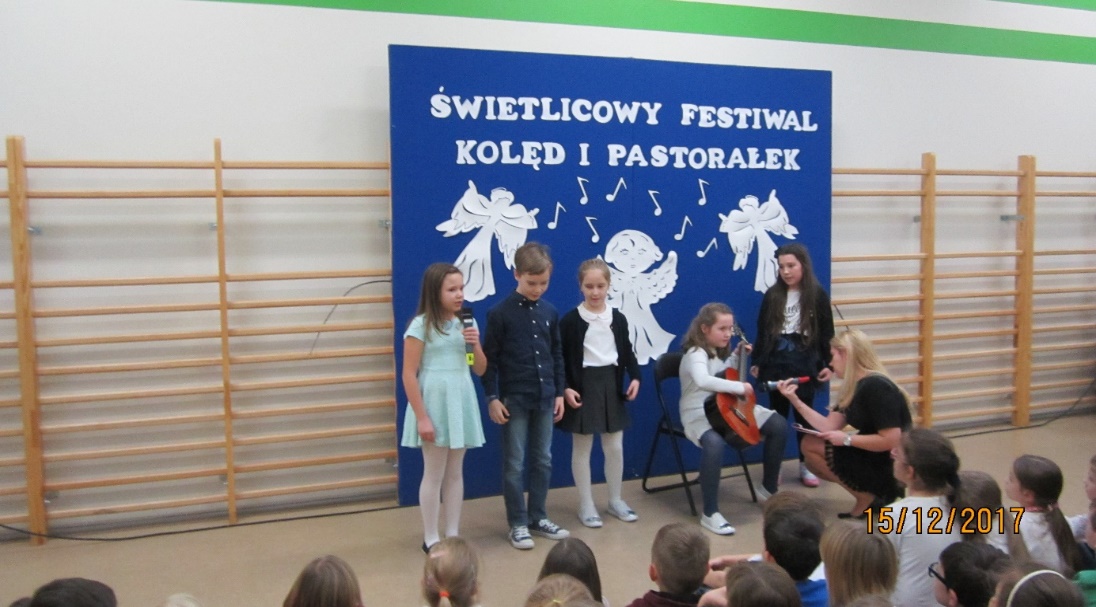 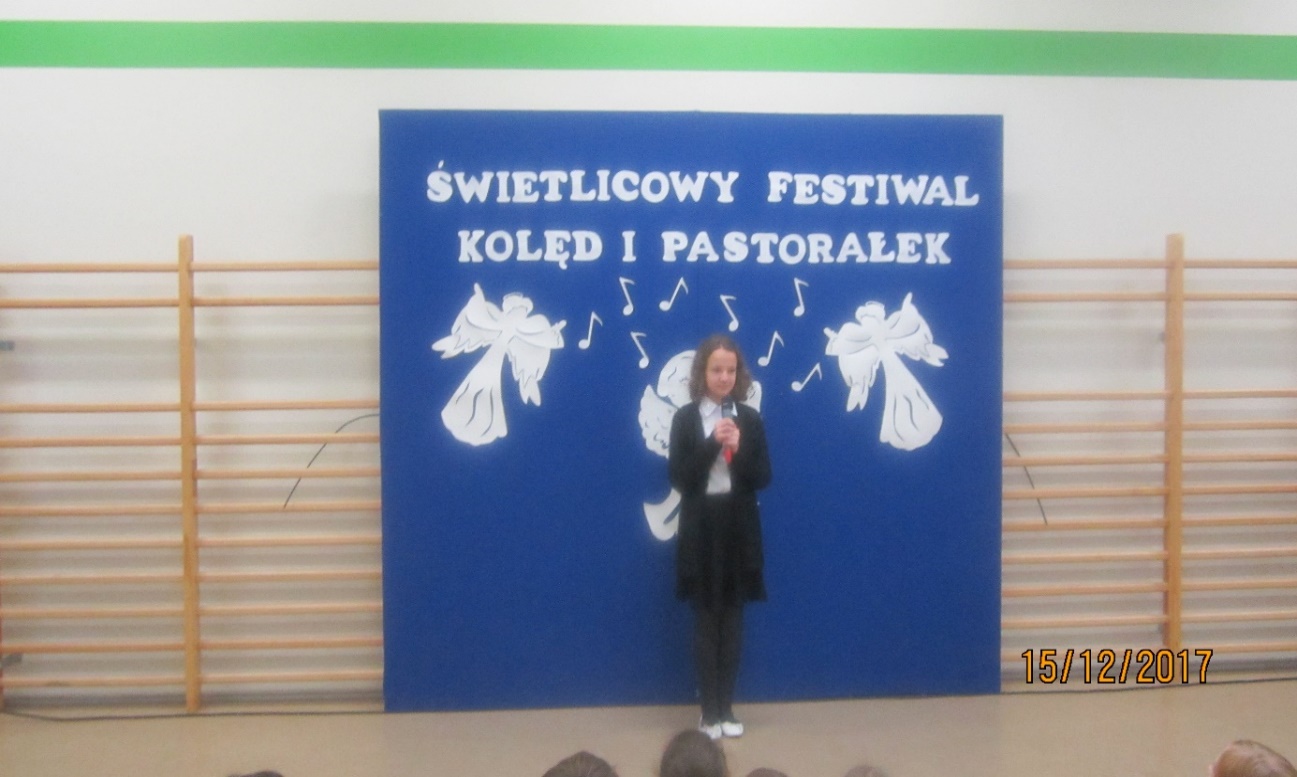 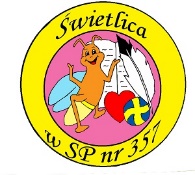 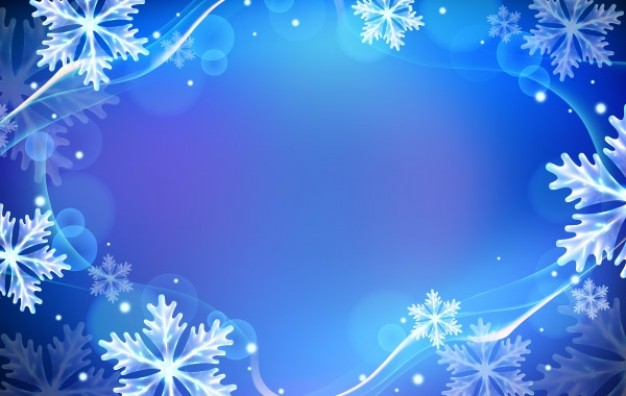 W ramach świątecznej dekoracji sali świetlicowej stworzyliśmy zimowe  miasteczko. Jest bajeczne – zresztą sami zobaczcie.
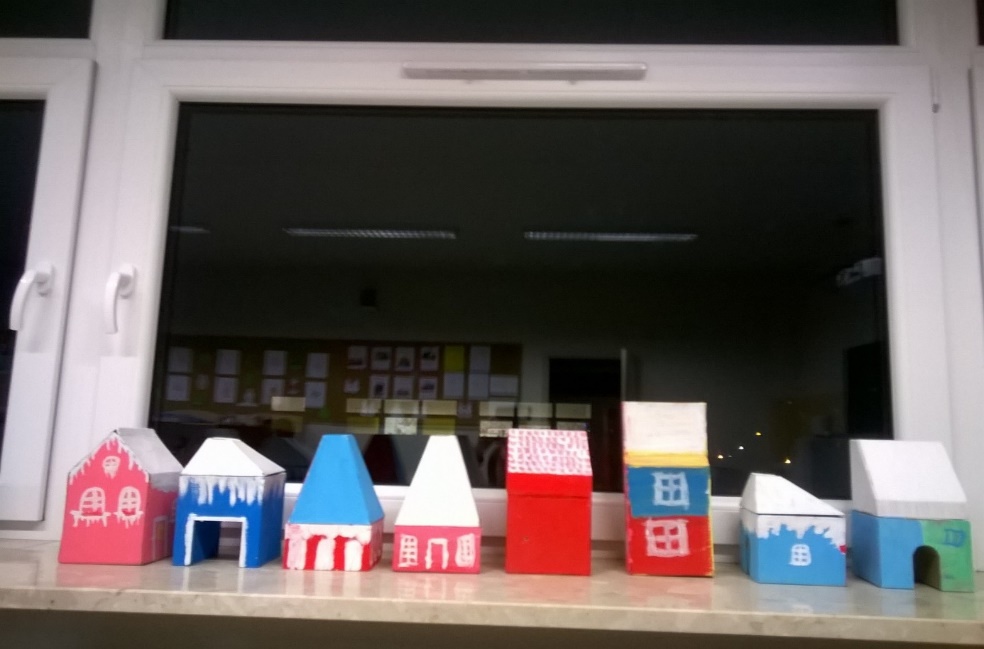 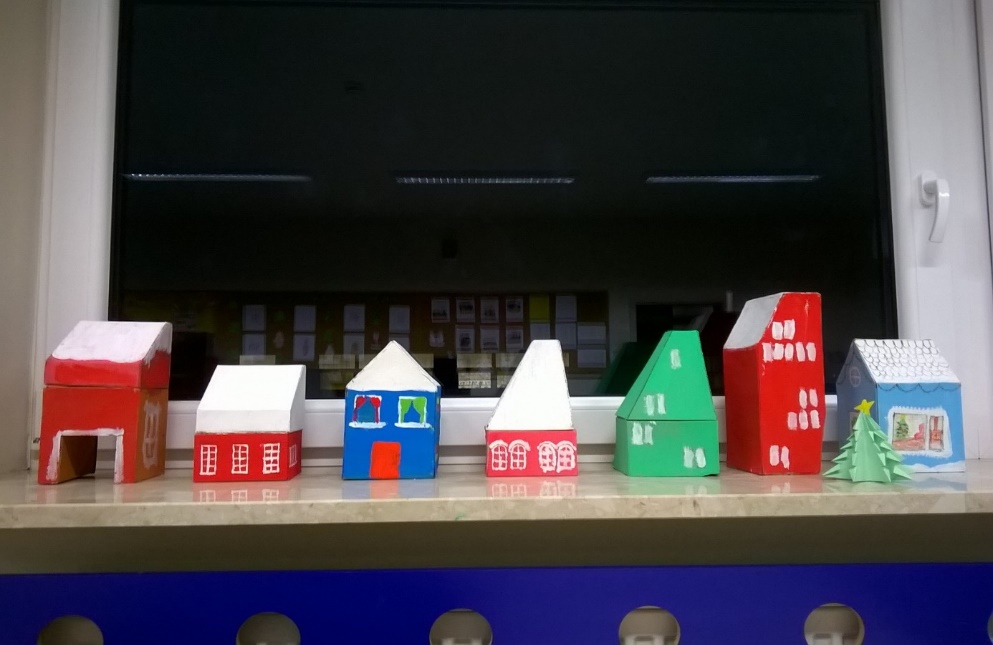 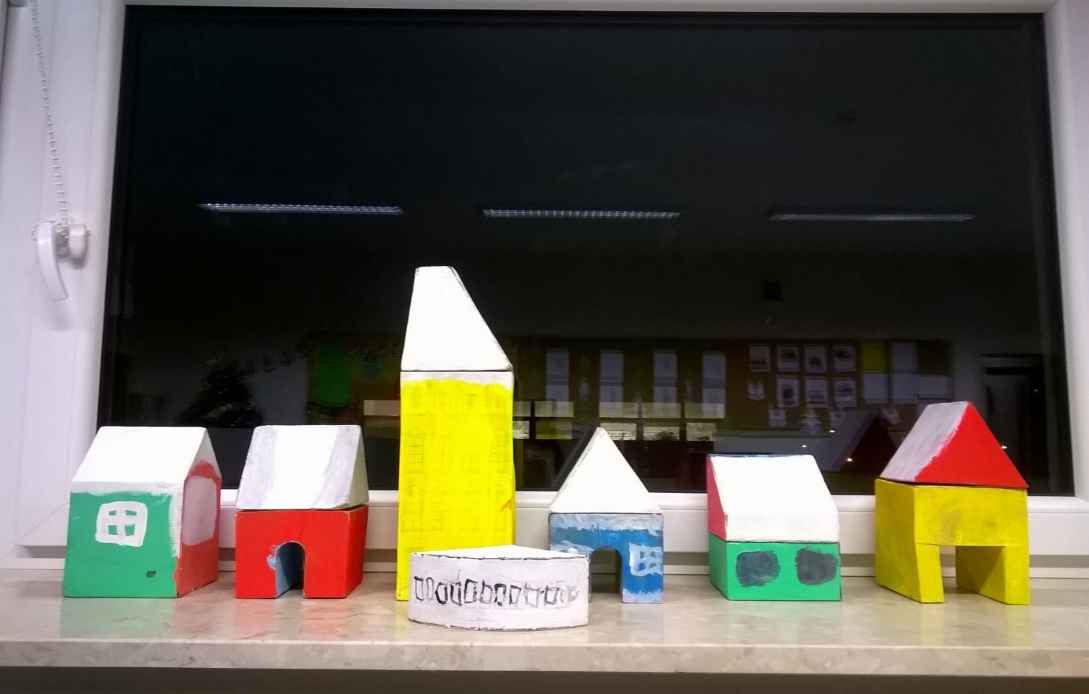 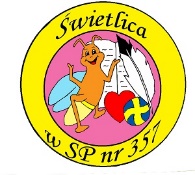 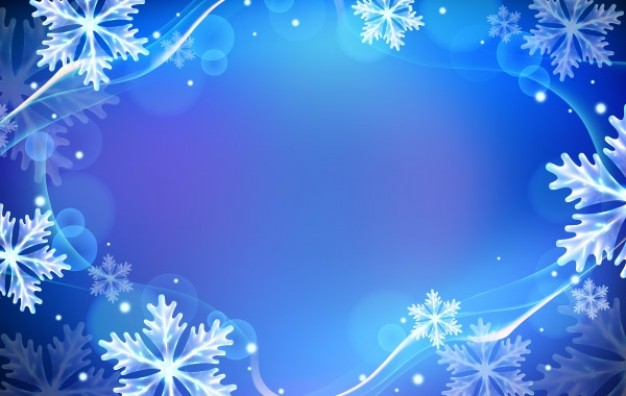 Bawiliśmy się.
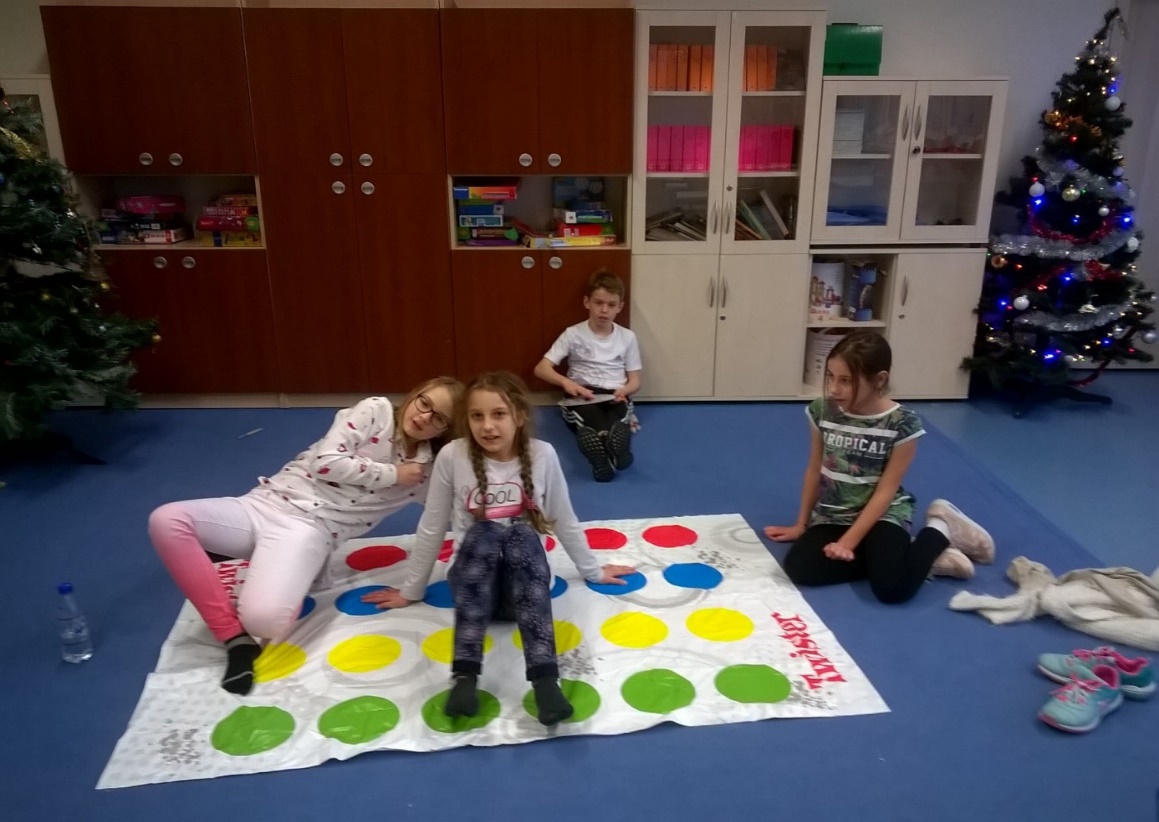 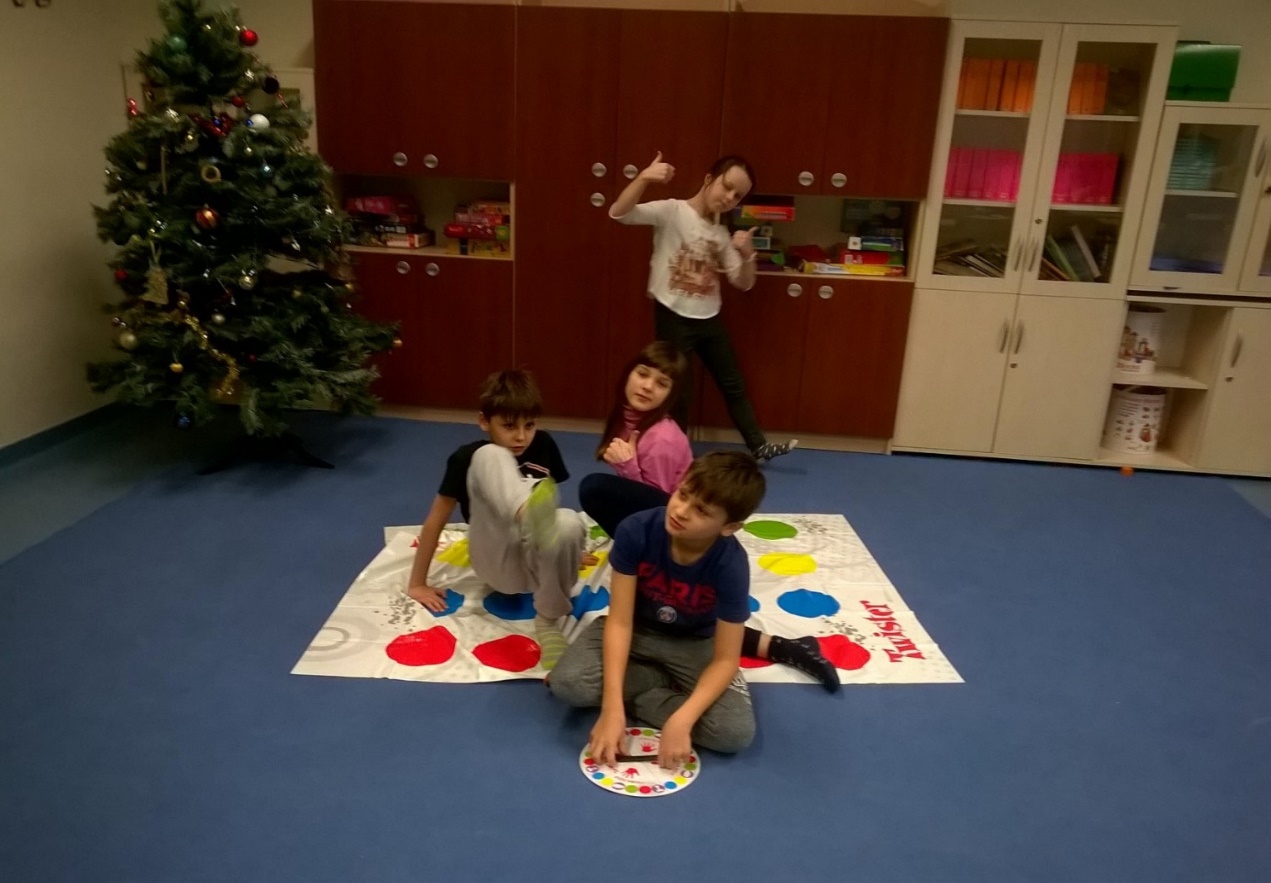 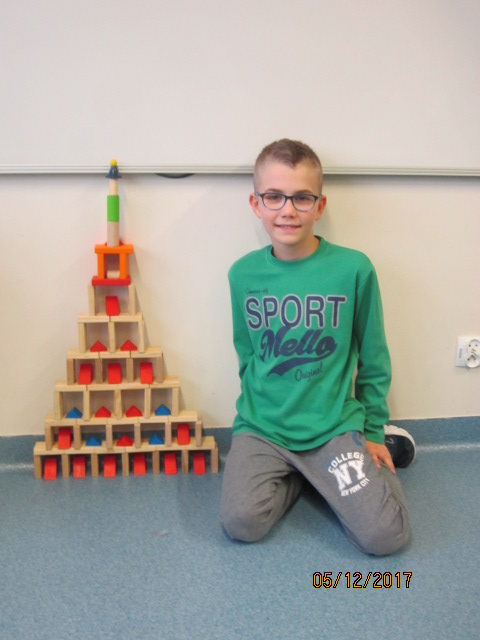 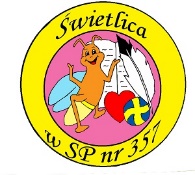 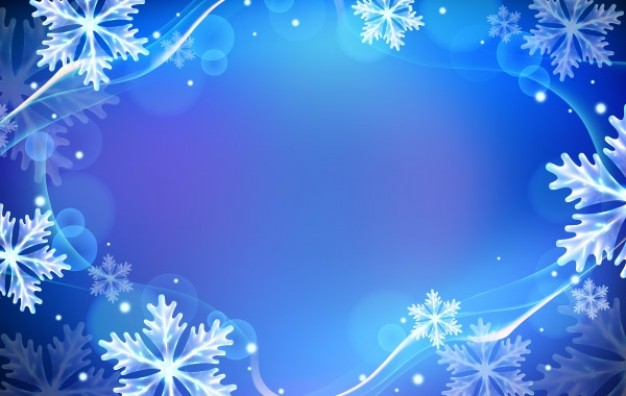 Odpoczywaliśmy przy muzyce relaksacyjnej.
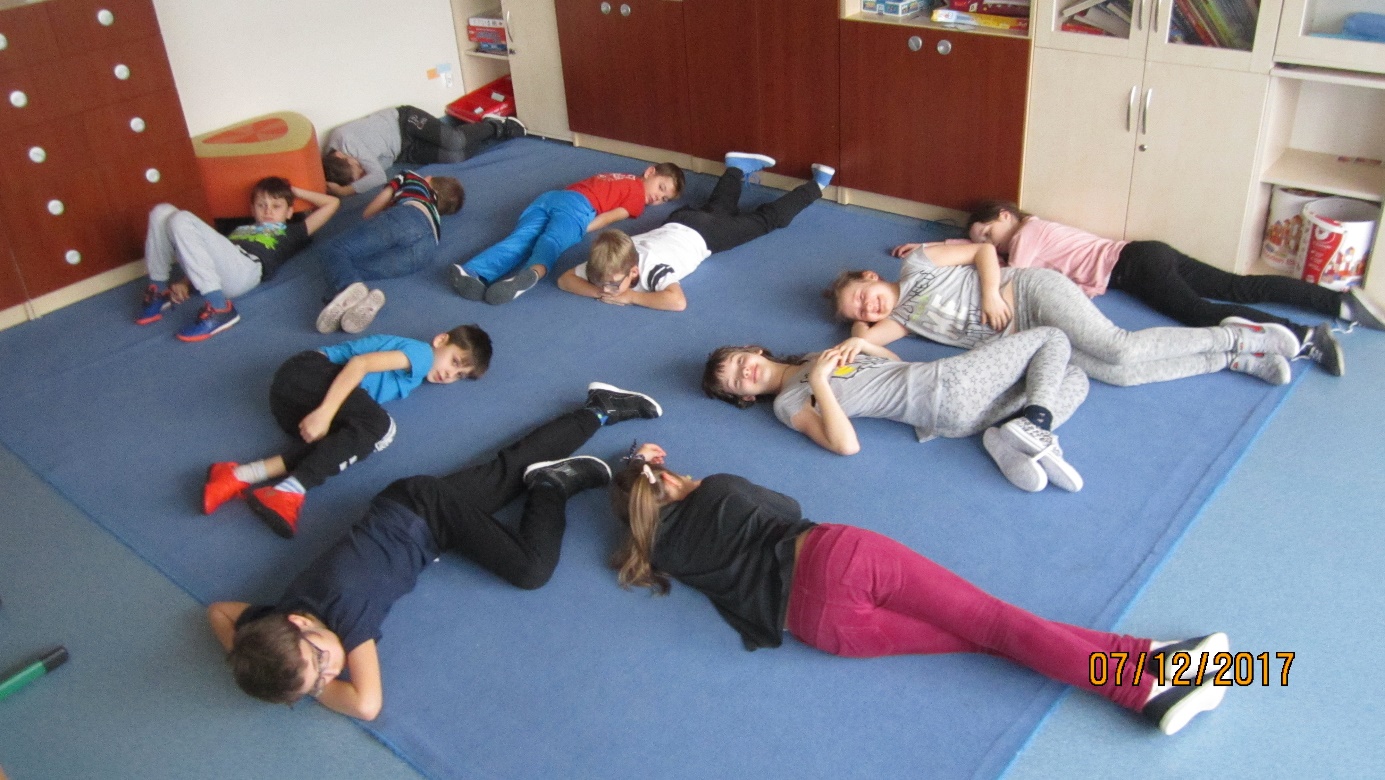 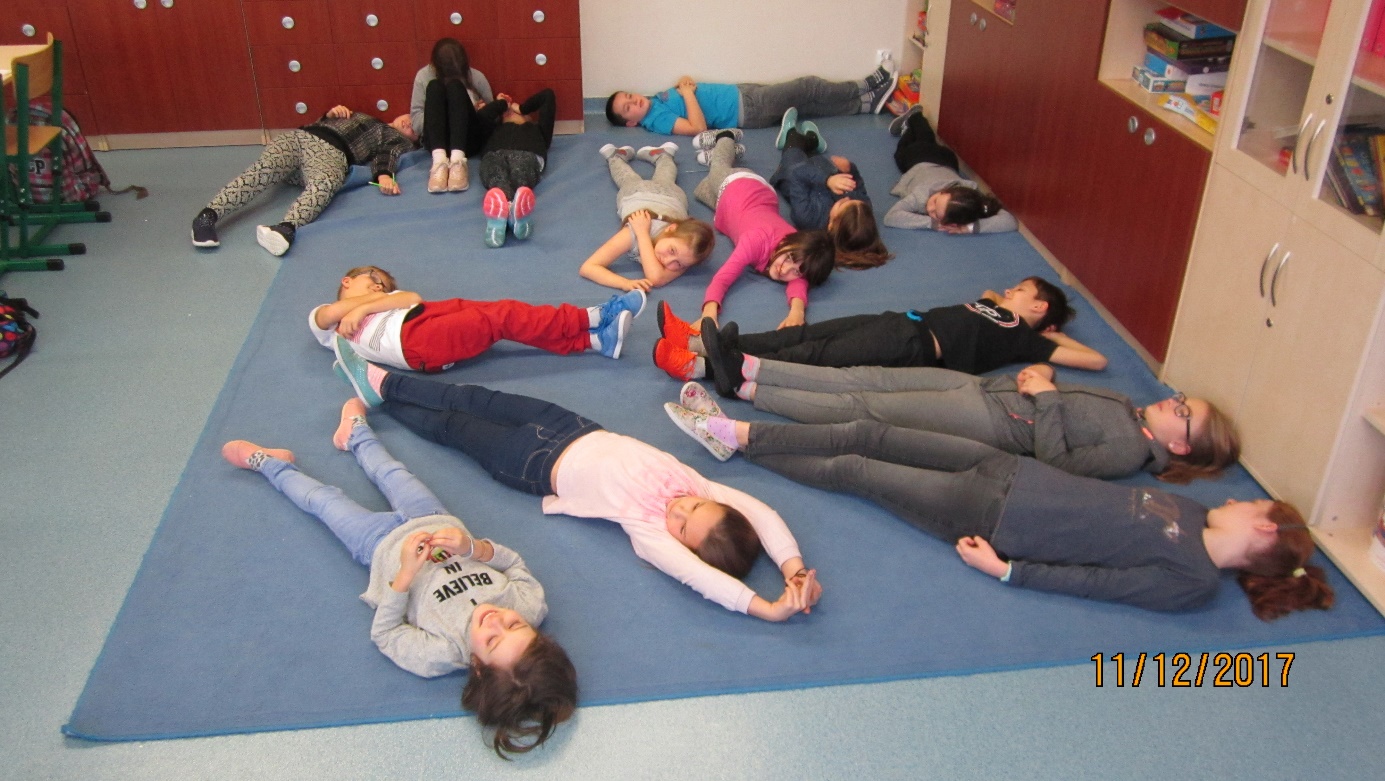 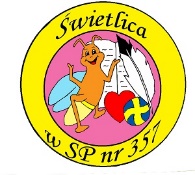 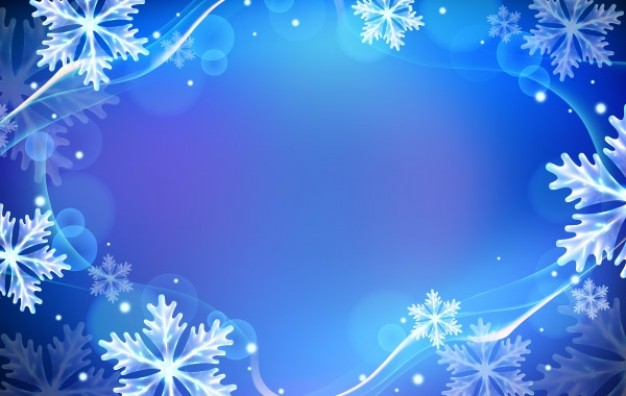 Dziękujemy za uwagę!
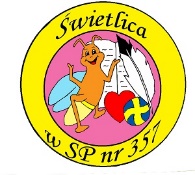